O‘zbek tili
9-sinf
Mavzu:
O‘zbek musavvirlari
O‘tilgan mavzuni mustahkamlash
....... …….. “Usuli jadid”, “Usuli savtiya” nomlari bilan shuhrat topgan yangi maktabni  tashkil qilgan.
      Mahmudxoʻja Behbudiy maktablar uchun ………. tuzgan. 
       Behbudiyning “………..”  asari oʻzbek dramachiligining namunasi hisoblanadi.
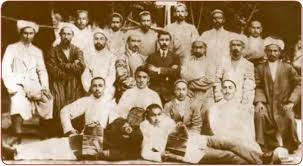 “Klaster” usuli
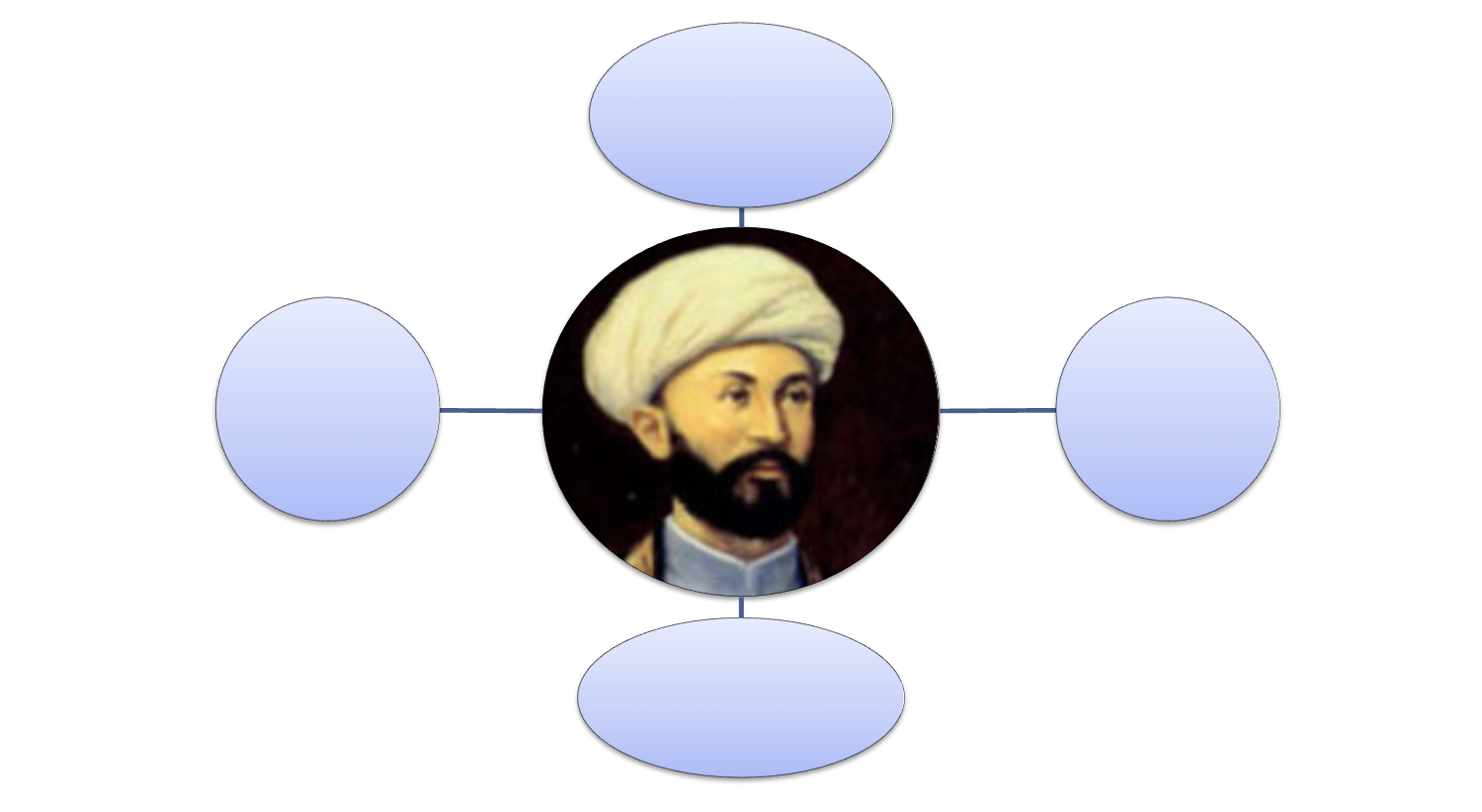 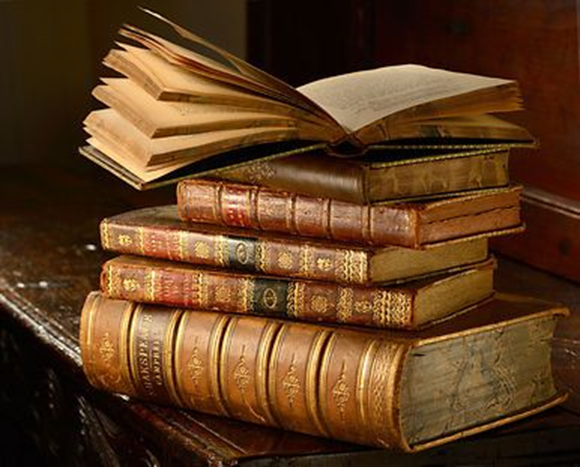 “Klaster” usuli
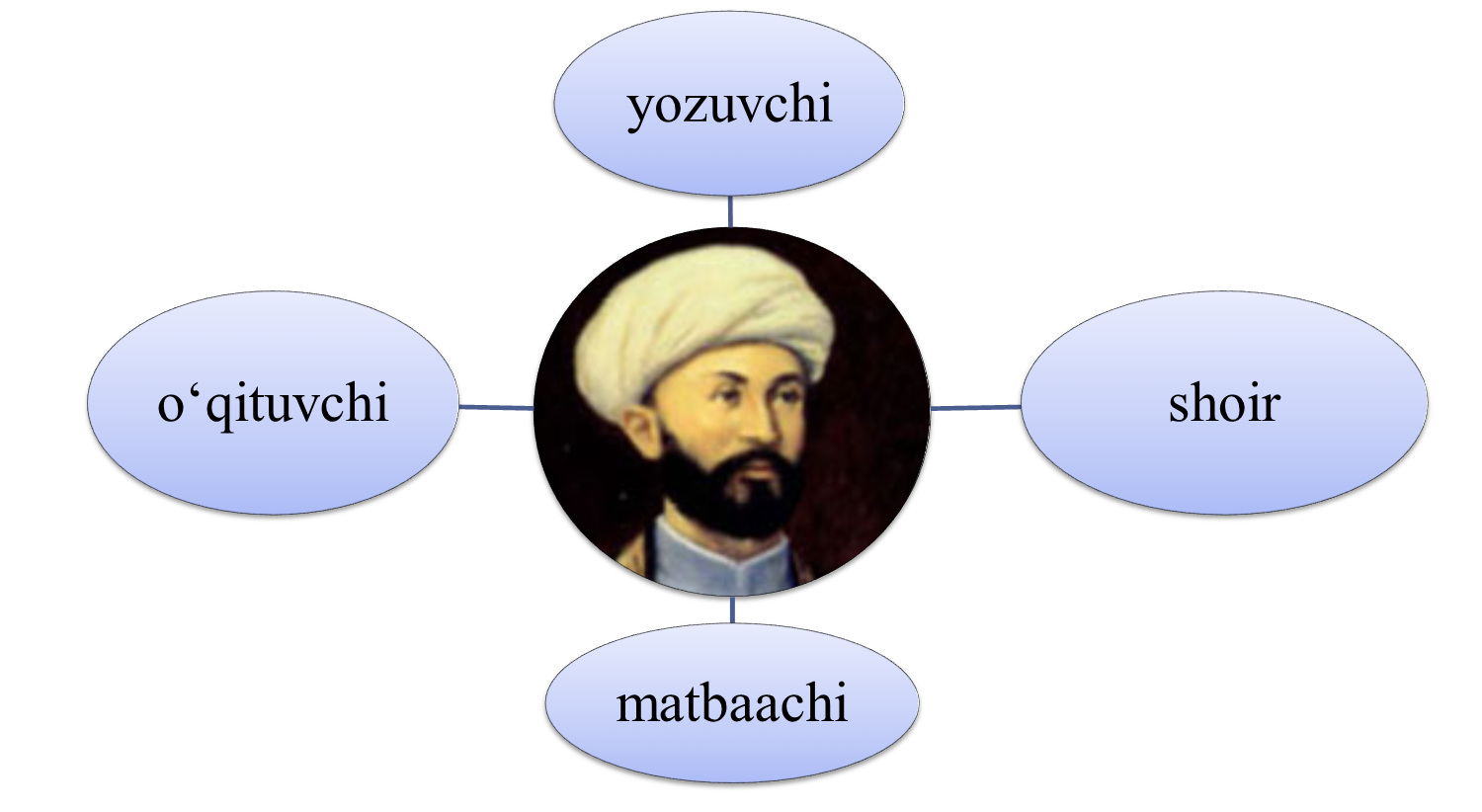 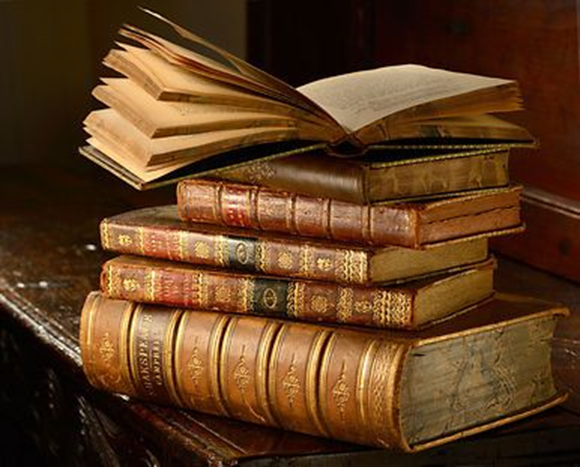 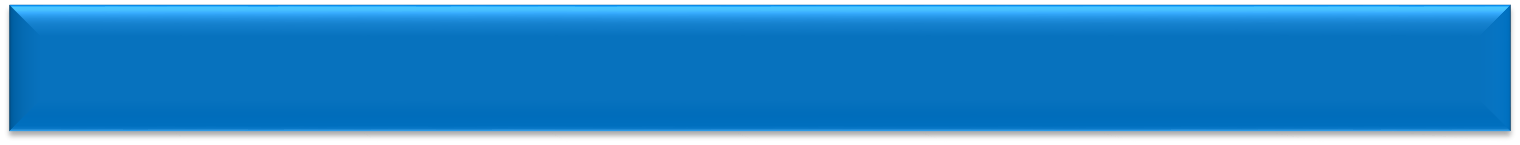 Is’hoqxon  Ibratning maʼrifatparvar shoir, zabardast tilshunos, tarixshunos olim sifatidagi ilmiy merosining toifalash jadvali bo‘icha tahlili
“Toifalash jadvali “
Foydalanish uchun gaplar: “Tarixi Fargʻona”, “Lugʻati sitta al-sina” asari,  “Tarixi madaniyat”,  “Jomeʼ ul-xutut”, “Mezon uz-zamon”, “Devoni Ibrat”, “Tarixi chopxona”, “Madaniyat haqida masnaviy”, “Gazeta xususida”, “Qalam”.
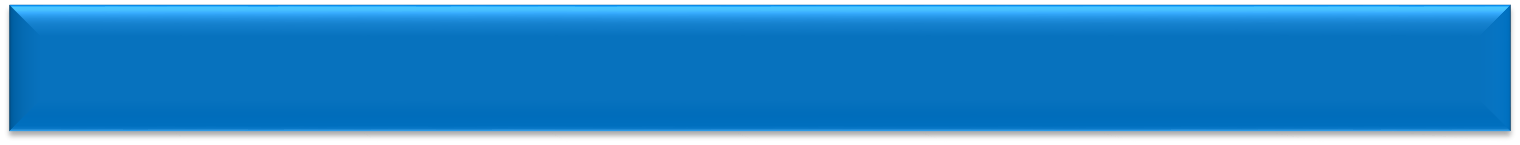 Is’hoqxon  Ibratning maʼrifatparvar shoir, zabardast tilshunos, tarixshunos olim sifatidagi ilmiy merosining toifalash jadvali bo‘icha tahlili
“Toifalash jadvali “
Foydalanish uchun gaplar: “Tarixi Fargʻona”, “Lugʻati sitta al-sina” asari,  “Tarixi madaniyat”,  “Jomeʼ ul-xutut”, “Mezon uz-zamon”, “Devoni Ibrat”, “Tarixi chopxona”, “Madaniyat haqida masnaviy”, “Gazeta xususida”, “Qalam”.
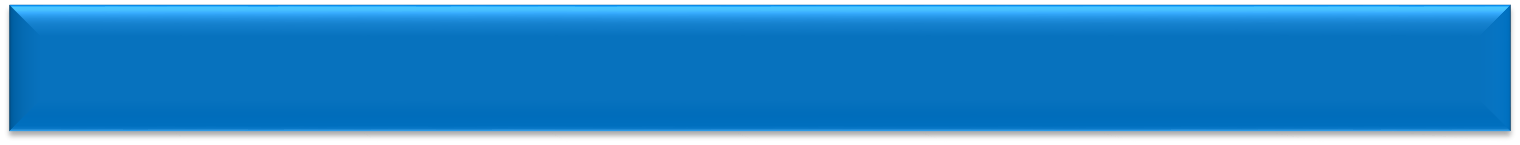 Venn diagrammasi
?
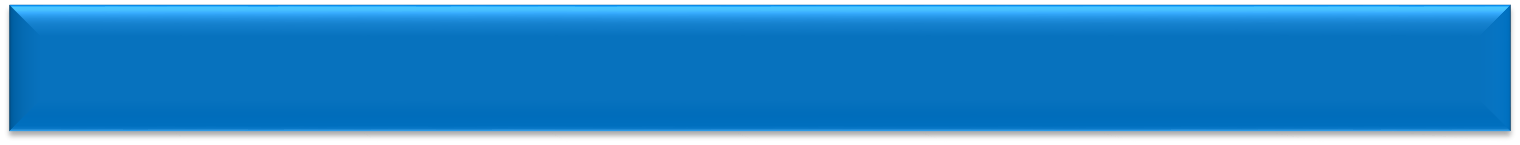 Venn diagrammasi
Kishilarning ongini, bilimini, madaniyatini oshirishga qaratilgan ta’lim - tarbiya
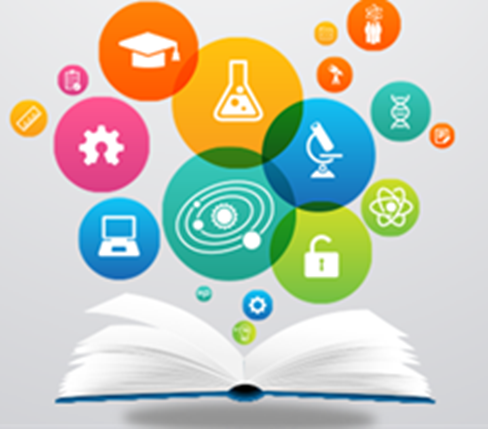 Tayanch so‘zlar
Musavvir, tasviriy san’at, haykaltaroshlik, rassomchilik, taniqli o‘zbek rassomlari, betakror manzaralar, me’morchilik, grafika, mo‘yqalam ustalari, aks ettirish, rasm chizuvchi ijodkor kabi so‘z va so‘z birikmalar.
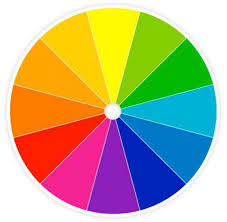 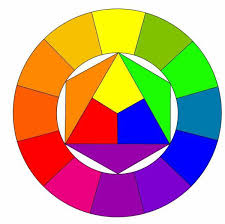 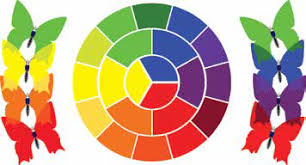 Yangi mavzuning bayoni
Rangtasvir, haykaltaroshlik, grafikani birlashtirgan nafis sanʼat turi;
Tasviriy san’at
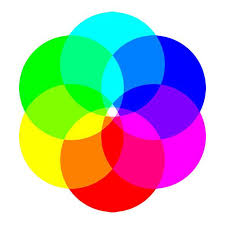 voqelikni, uning osongina ilgʻab olinadigan fazoviy shakllarda koʻrgazmali obrazlarda aks ettiradi.
Yangi mavzuning bayoni
Форма изобразительного искусства, сочатающая живопись,скульптуру и графику
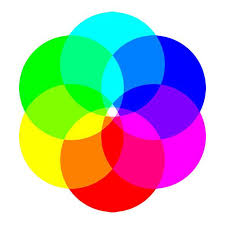 Tasviriy san’at
Он отражает реальность в ее легко воспринимаемых пространственных формах в визиуальных образах.
Musavvir kim?
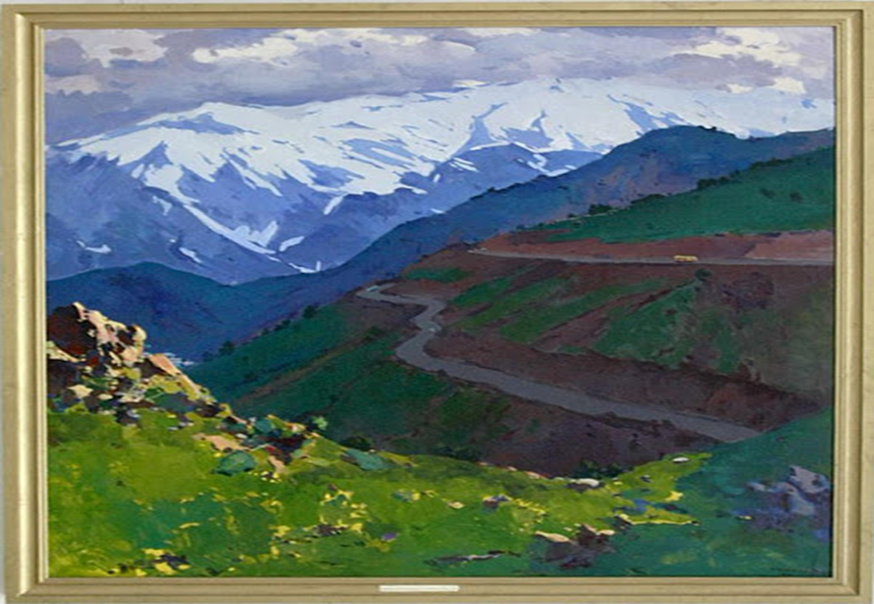 Musavvir (arab.- rassom) – turli tasvirlar ishlovchi, rasm chizuvchi ijodkor.                   Sanʼatshunoslikda Markaziy Osiyo tasviriy sanʼatida oʻrta asrlarda ijod qilgan sanʼatkor (rassom) larga nisbatan qoʻllanilgan.
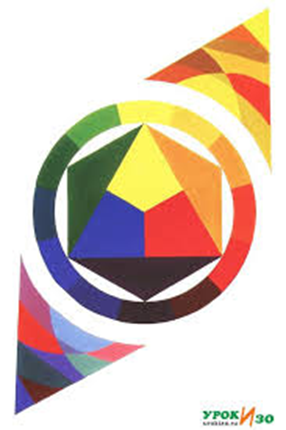 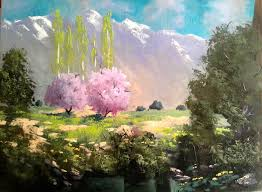 Suhbatni rollarga bo‘lib o‘qing va o‘zingiz davom ettiring.
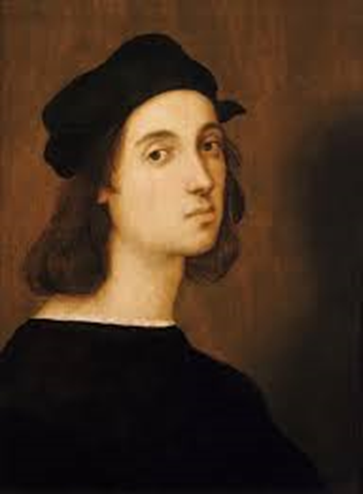 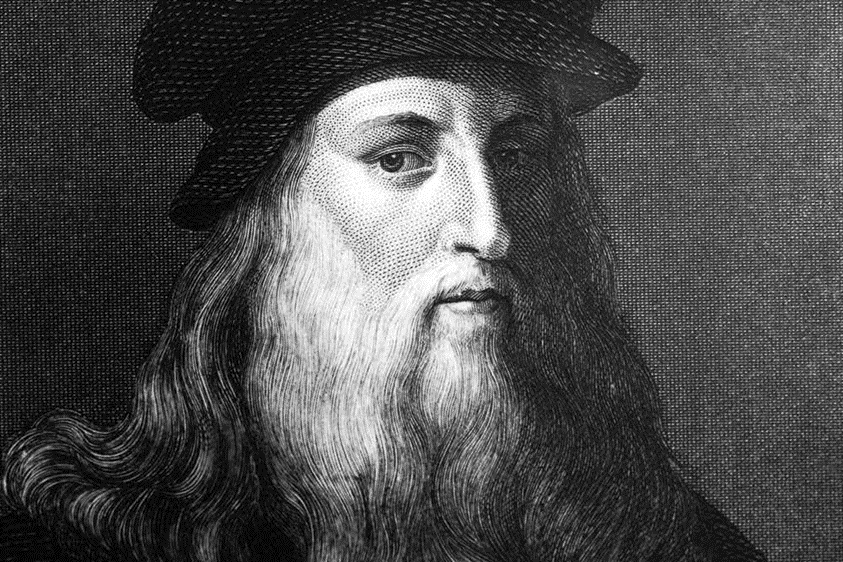 – Bu rasmni qaysi musavvir chizgan?
– Bu rasmni italiyalik rassom Rafael chizgan.
– Hozir bu rasmning asl nusxasi qayerda?
– U Parijdagi LUVR muzeyida turadi.
– Taniqli o‘zbek rassomlaridan kimlarni bilasiz?
– ...
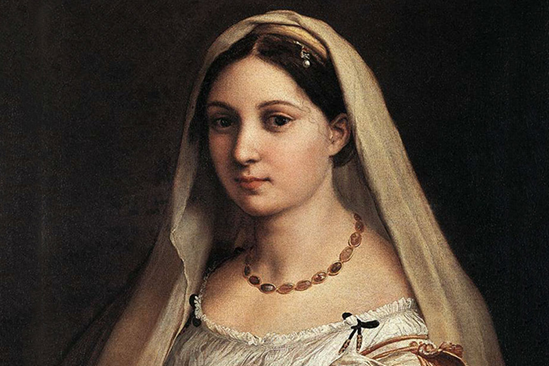 O‘zbekiston xalq rassomlari
Ortiqali Qozoqov
Xurshid Nazirov
O‘zbekiston xalq rassomlari
O‘rol Tansiqboyev
Akmal Nuriddinov
Chingiz Ahmarov
O‘qing. Tinglang. O‘z ona tilingizga tarjima qiling.
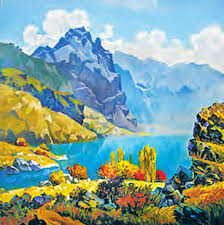 Har bir xalq o‘zi makon tutgan yerni sevadi, ardoqlaydi, himoya qiladi. Shoirlar madh etadi, musavvirlari esa bu yurtning betakror manzaralarini bo‘yoqlarga ko‘chiradi. 
Shimol musavviri uchun bepoyon muz kengliklari qanchalik ilhom baxsh etsa, afrikalik rassom uchun savannalar shunchalik qadrlidir. Dunyo rassomlik san’ati shu sababli ham g‘oyatda boy va rang-barangdir.
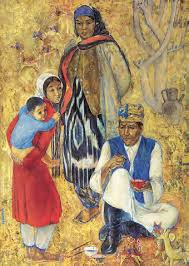 O‘qing. Tinglang. O‘z ona tilingizga tarjima qiling.
Mustaqillik sharofati tufayli milliy tasviriy san’at taraqqiyotiga zamin yaraldi. Bu davrda tasviriy san’atning rangtasvir, haykaltaroshlik, grafika turlari, uning ko‘pgina janrlari rassom va haykaltaroshlarning erkin ijodiy faoliyatlari keng tus oldi.
      Jahon tasviriy san’ati xazinasida o‘zbek mo‘yqalam ustalari asarlari ham mavjud. Tarixda Leonardo da Vinchi kabi ulug‘lar qatorini buyuk Kamoliddin Behzodsiz tasavvur qilib bo‘lmaganidek, bugungi ijodiy 
jarayonni ham o‘zbek rassomlarisiz tasavvur etib bo‘lmaydi.
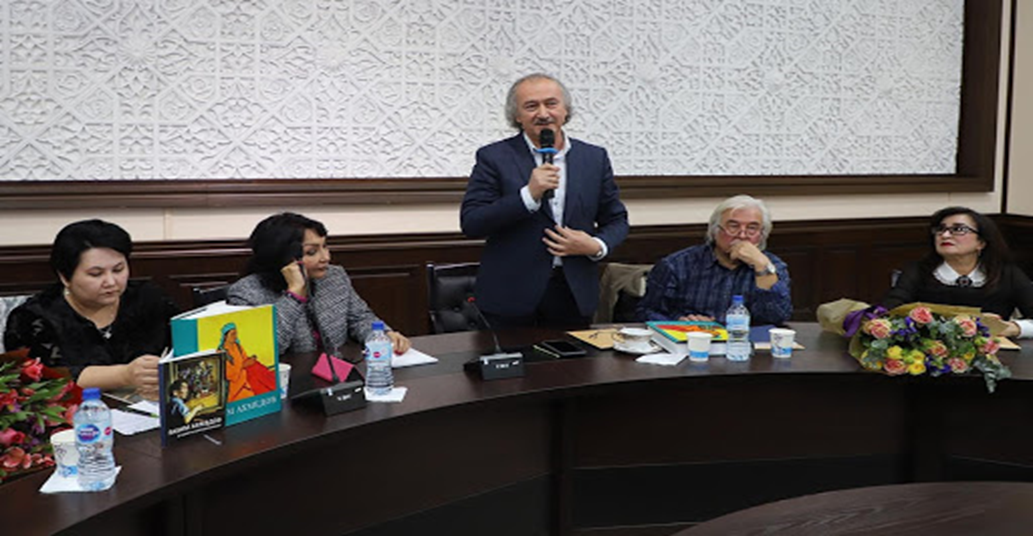 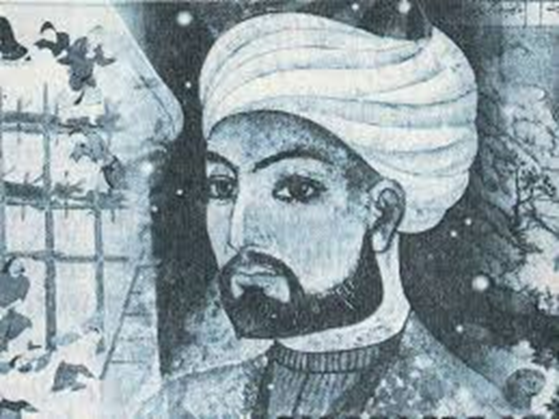 O‘qing. Tinglang. O‘z ona tilingizga tarjima qiling.
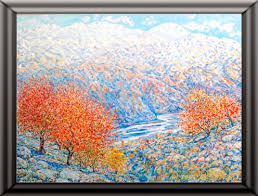 O‘zbekiston xalq rassomlari Bahodir Jalolov, Ro‘zi Choriyev, O‘rol Tansiqboyev, Alisher Mirzayev, Rahim Ahmedovlarning asarlari dunyoga mashhur.
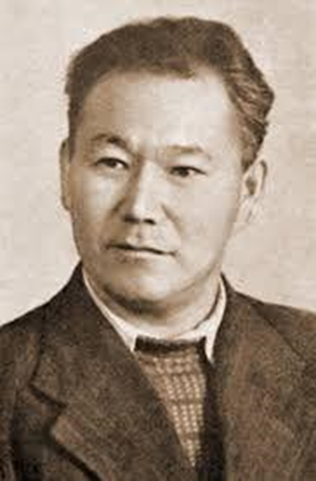 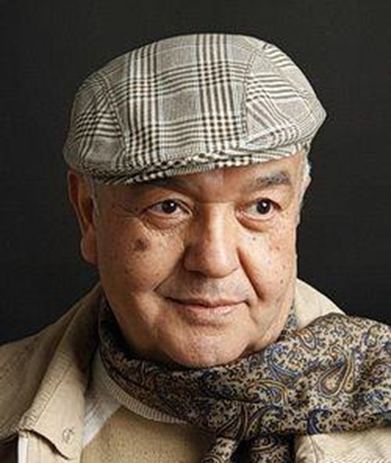 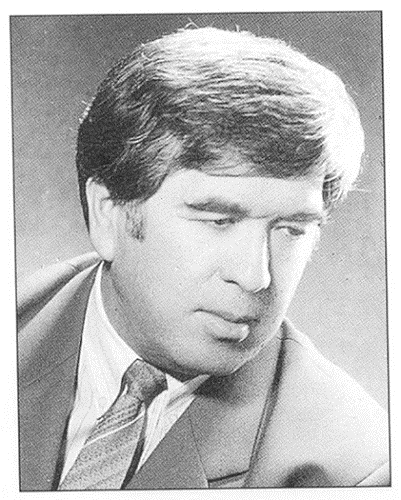 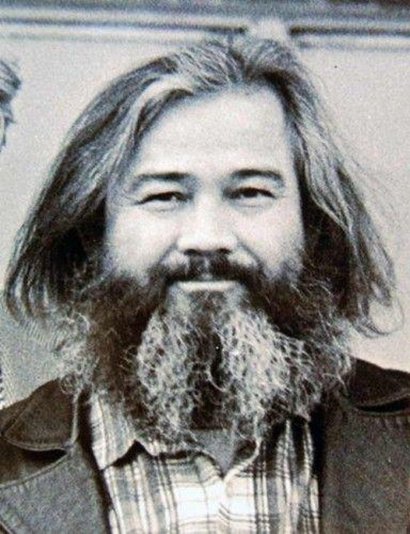 Berilgan so‘zlarning lug‘atini tuzing.
maftun –  
makon –
madh etadi –
musavvir –
betakror manzara –
maftunkor bo‘yoqlar –
ilhom –
tasviriy san’at – 
rangtasvir – 
haykaltaroshlik –
mo‘yqalam ustalari –
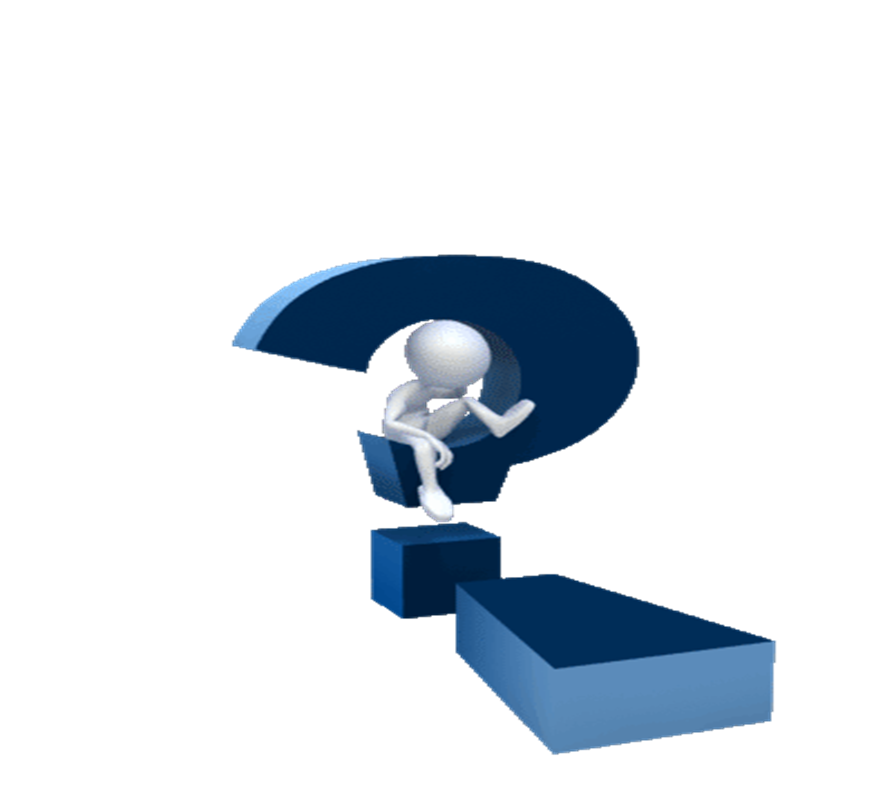 Bir o‘zgaruvchili irratsional tengsizliklar
Ro‘zi Choriyev
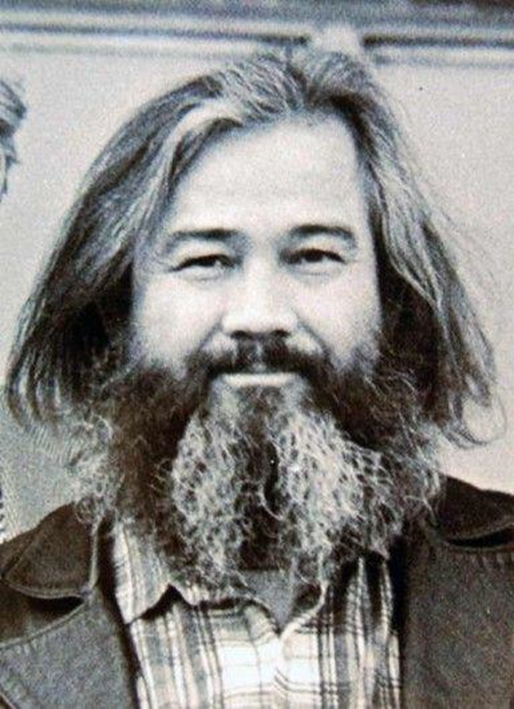 Taniqli musavvir, O‘zbekiston xalq rassomi Ro‘zi Choriyev 1931-yilda Surxondaryo viloyati Sherobod tumani Poshxurt qishlog‘ida tug‘ilgan.
Bir o‘zgaruvchili irratsional tengsizliklar
Ro‘zi Choriyev
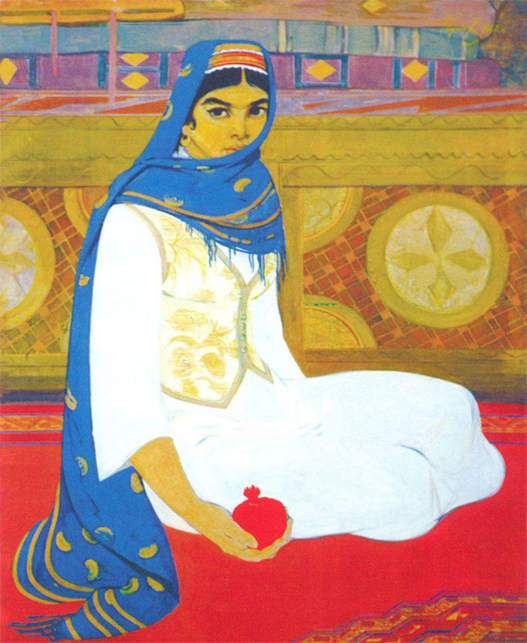 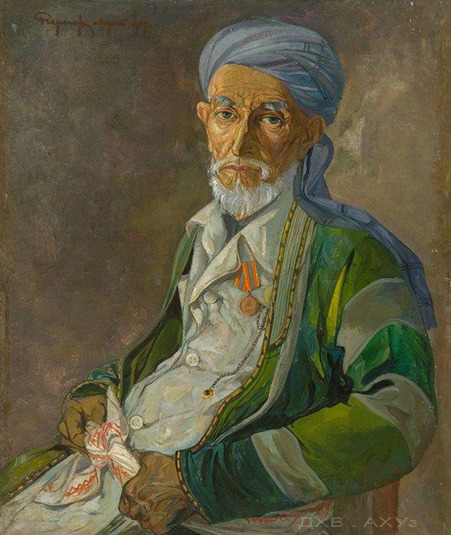 Hayoti va ijodiy faoliyati
Anvar Mirsoatov
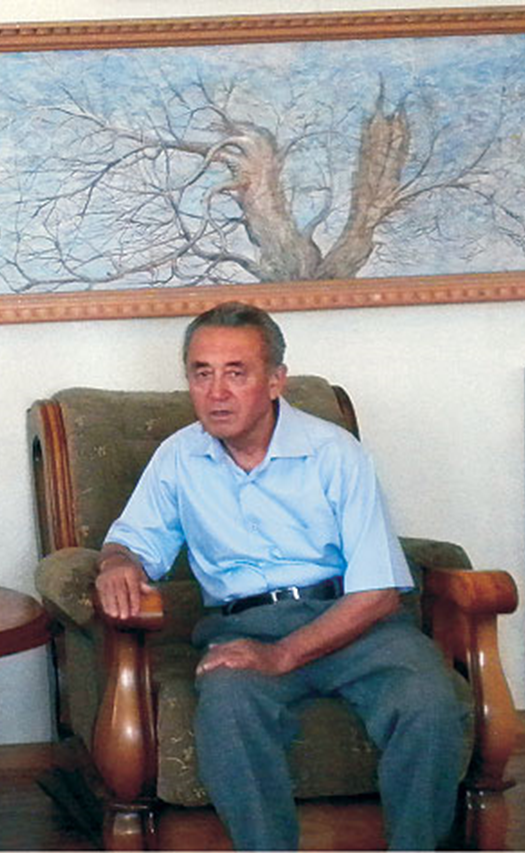 Anvar Mirsoatov (taxallusi: Anvar Mirzo) — manzarachi rassom, rangtasvir ustasi. O‘zbekiston xalq rassomi. 
	  Pavel Benkov nomidagi Respublika rassomlik bilim yurti va Nizomiy nomidagi Toshkent pedagogika institutini tugatgan.
	 Anvar Mirzo G‘arbiy Yevropa san‘ati, fransuz impressionistlari, ayniqsa, neoimpressionistlar ijodini o‘rgandi, ulardan ta‘sirlanib ijod qildi.
Bir o‘zgaruvchili irratsional tengsizliklar
Rassom ijodi
O‘zbekistonning go‘zal tabiati, uning gullagan bog‘lari yetakchi o‘rin egallaydi: ‘‘Urgut’’ turkumi, ‘‘Farg‘ona hovlisi’’, ‘‘Oydin kecha’’, ‘‘Birinchi qor’’, ‘‘Tog‘dagi erta bahor’’, ‘‘Vatan haqida qo‘shiq’’, ‘‘Qishki Chimyon’’ va b.q.
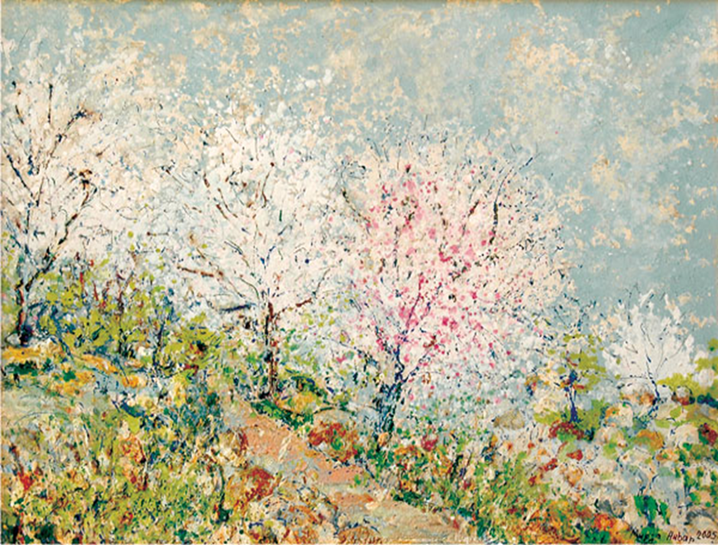 Bir o‘zgaruvchili irratsional tengsizliklar
Yangi mavzuning bayoni
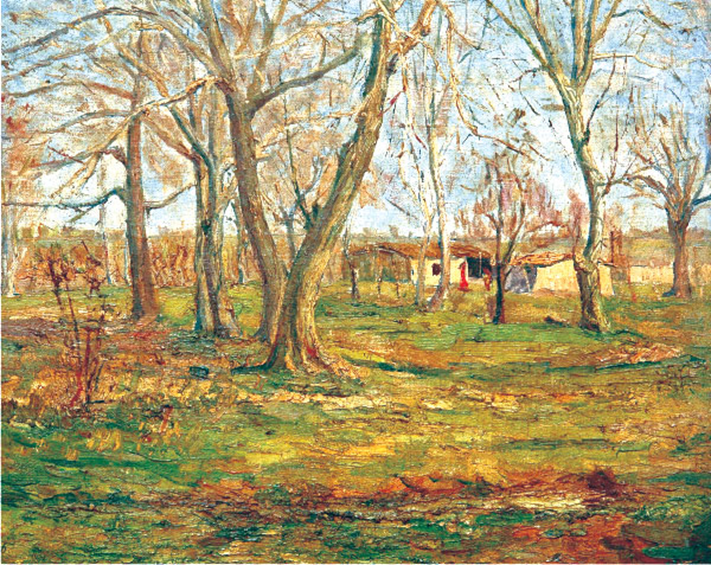 Anvar Mirzo asarlari mamlakat va xorij, xususan, AQSH, Yaponiya, Angliya, Shvetsiya, Turkiya va boshqa davlatlar muzeylari va xususiy to‘plamlarida saqlanadi.
Mustaqil bajarish uchun topshiriq
O‘zbek musavvirlari haqida ma’lumot yozing.
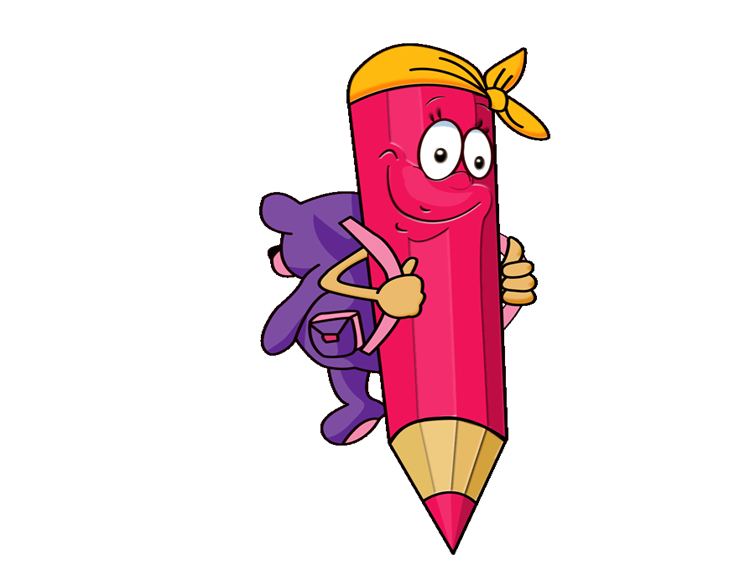 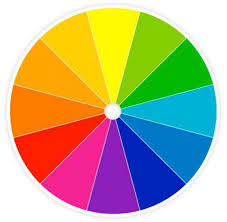